新增使用者
需要在有網路的狀態下！
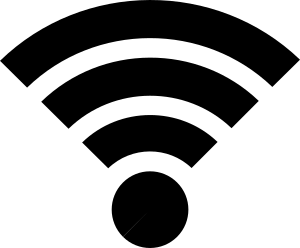 2
在工作列左下方點選「新增使用者」
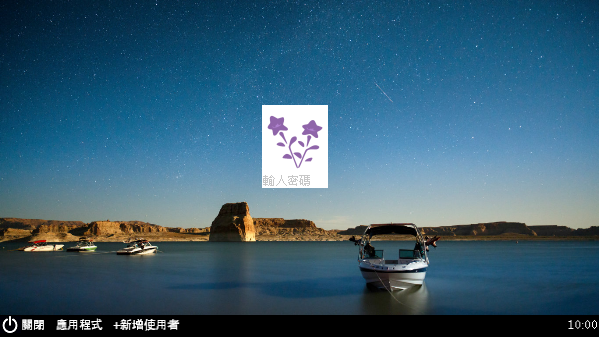 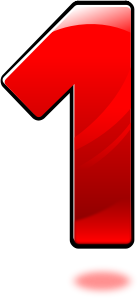 3
輸入快樂E學院的帳號，點擊「繼續」
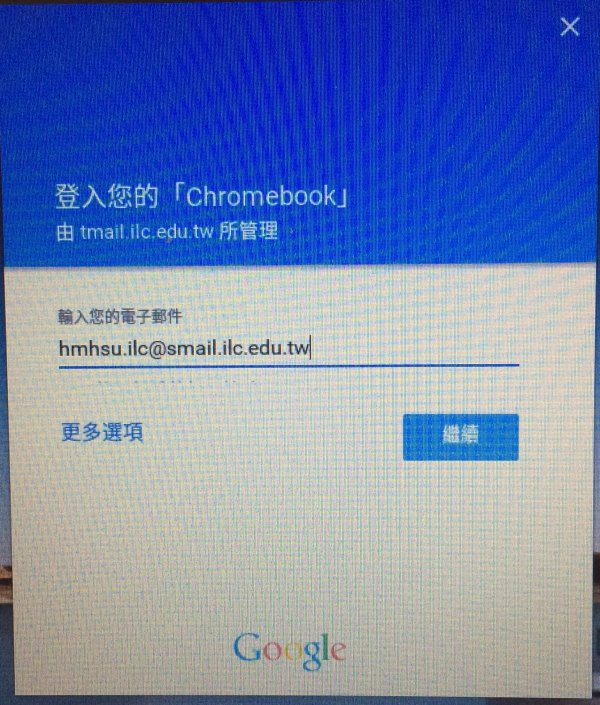 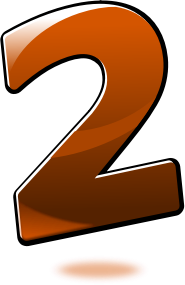 4
出現認證畫面
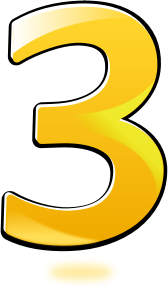 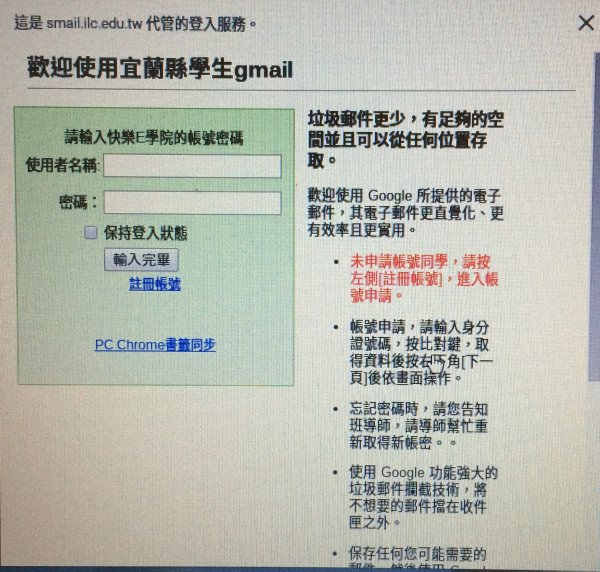 5
填入資料，按下「輸入完畢」
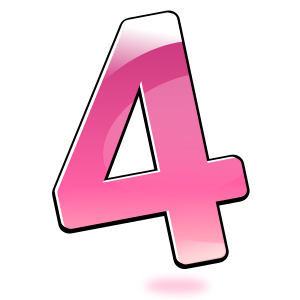 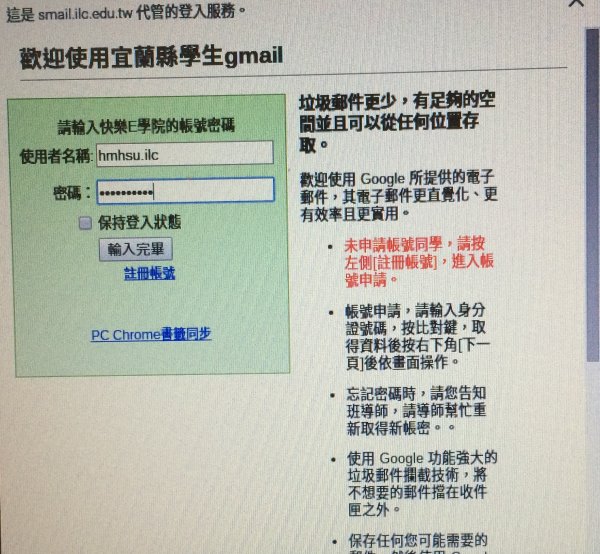 6
進行認證中
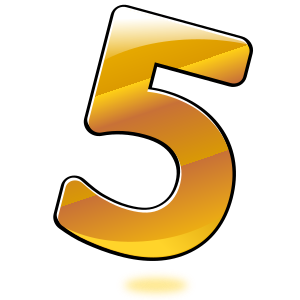 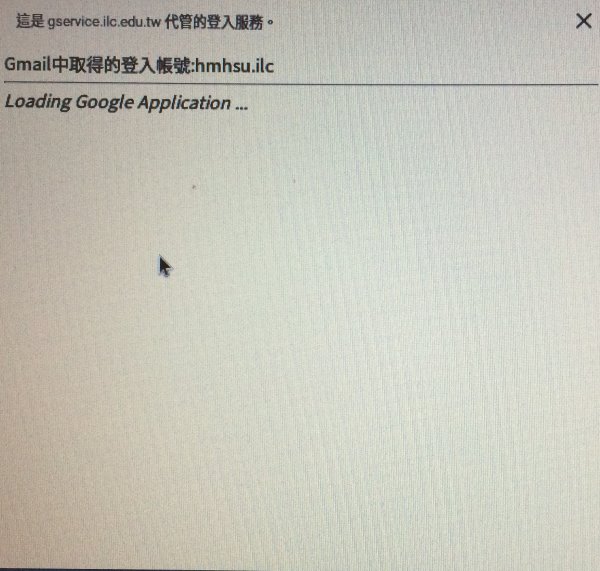 7
再次輸入密碼，點擊「繼續」
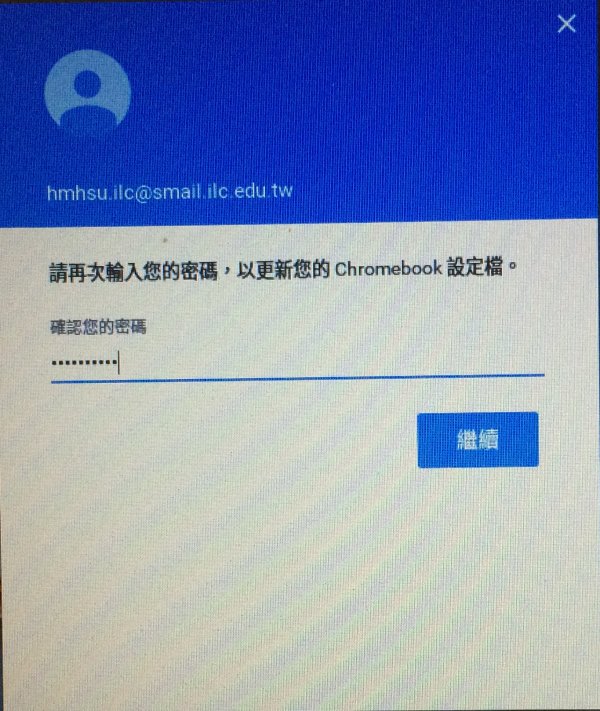 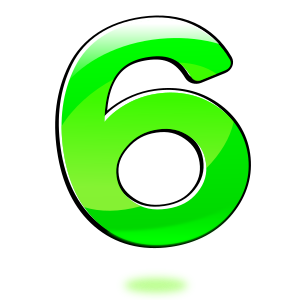 8
選擇登入畫面
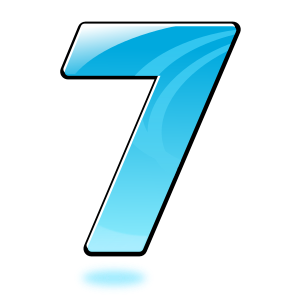 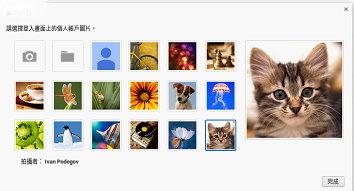 9
以新使用者的身份登入Chrome作業系統
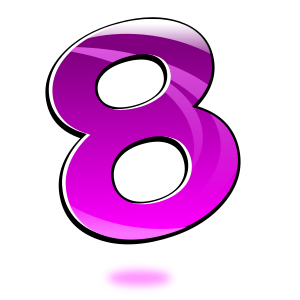 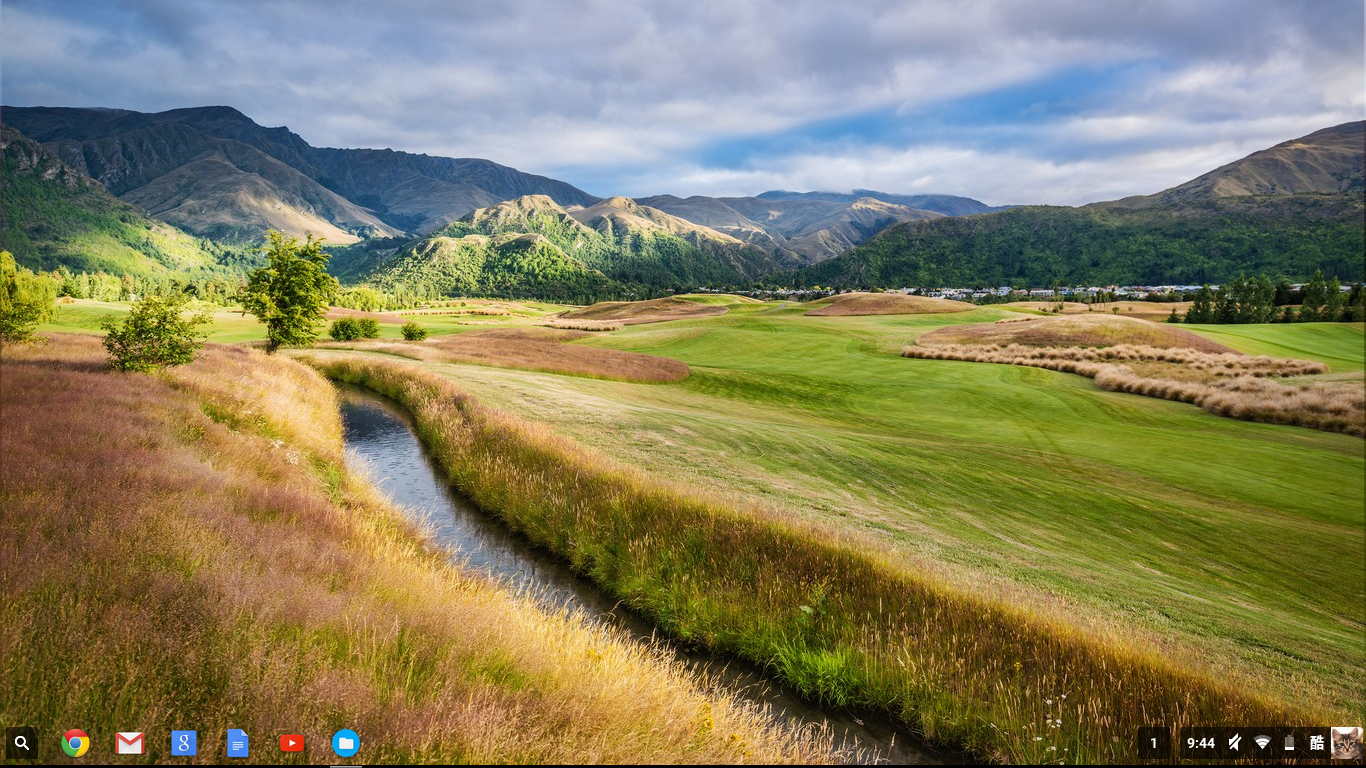 10